ACADEMIA INTERNACIONAL SANTA  SANTA FE
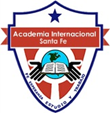 FIRST GRADE
TEACHER YINELA RIVERA
TOPIC:  CLASSROOM SUPPLIES
WEEK 1
PRAY
GOOD MORNING CLASS
CR
CLASSROOM SUPPLIES
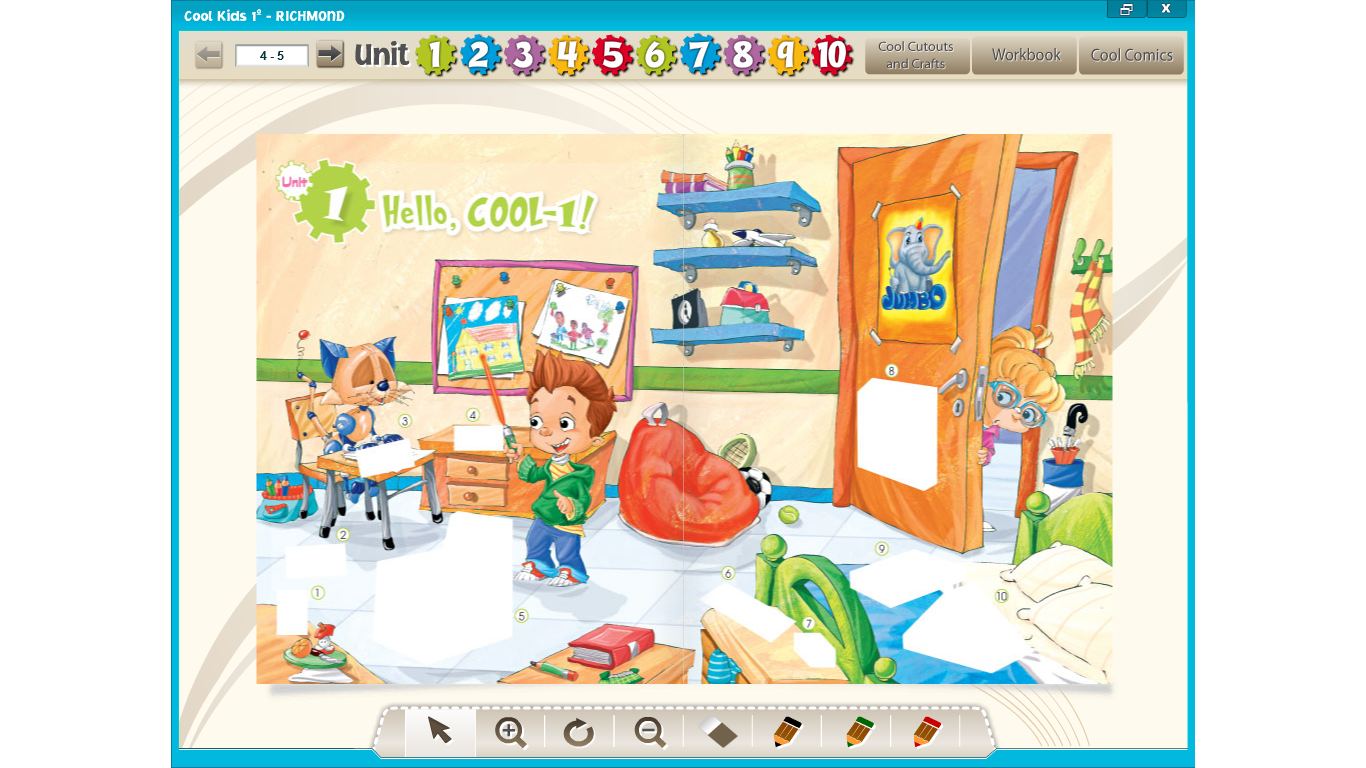 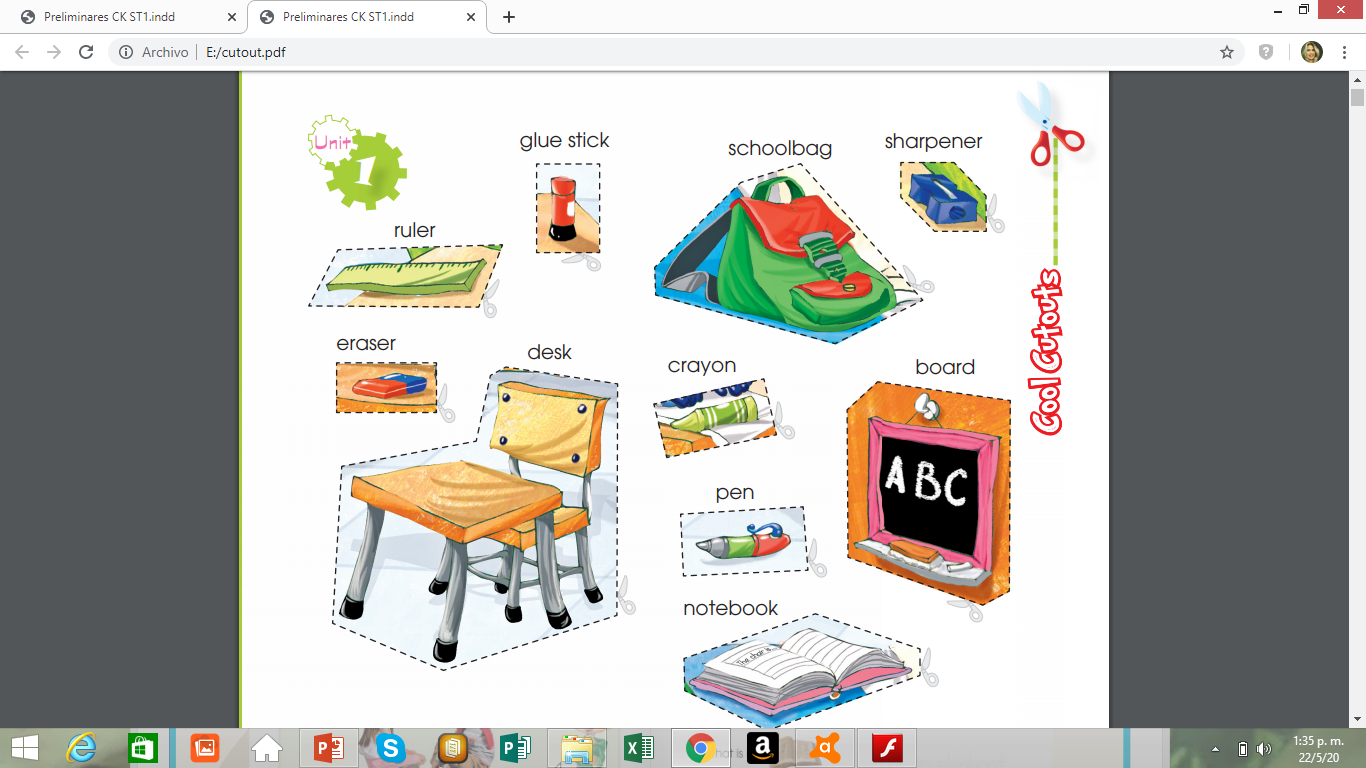 CLASSROOM SUPLIES
HOMEWORK
LLENAR LAS PÁGINAS DEL WORKBOOK O DIBUJAR
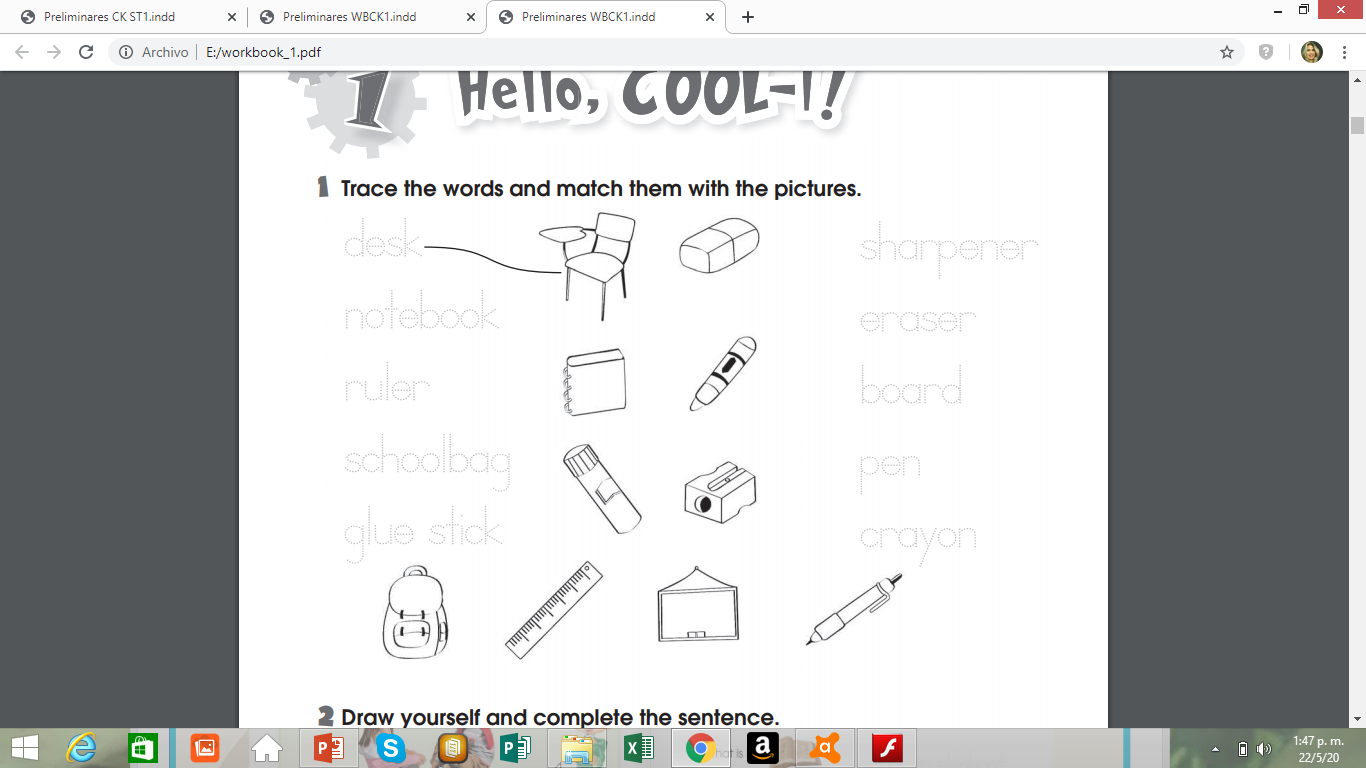 HOMEWORK. Desarrollarla en el libro o dibujarla
HOMEWORK
ELABORAR UNA LÁMINA CON DIBUJOS O FIGURAS CON EL MATERIAL QUE POSEAN Y LUEGO ME VAN A PRESENTAR EN LA CLASE VIRTUAL SU CHARLA SEÑALARÁN Y PRONUNCIARÁN CADA CLASSROOM OBJECTS  SIGUIENDO LAS INDICACIONES ENVIADAS EN VIDEO  WHATSAPP.
 SERÁ EVALUADA SUMATIVA
THANK YOUSEE YOU TOMORROW.     STAY AT HOME